8
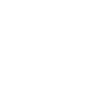 QUE PROMOVE O PODER
Em verdade, em verdade vos digo que aquele que crê em mim fará também as obras que eu faço e outras maiores fará, porque eu vou para junto do Pai. 
João 14:12 (ARA)
Um show de truques
Não use os métodos de Deus sem Deus.
Você precisa, primeiramente, ser um profissional da fé.
não existe cristianismo sem Cristo.
Ter Cristo na vida é ser como Cristo.
Se queremos ter poder, temos que ter Jesus Cristo.
“Ser cristão é ter o coração tocado pelos mesmos sentimentos que tocavam o coração de Cristo”.
Jesus era um homem de poder, MAS tudo o que Jesus fez quando esteve nesta Terra, os homens comuns também fizeram.
“Em verdade, em verdade vos digo que aquele que crê em mim fará também as obras que eu faço e outras maiores fará, porque eu vou para junto do Pai”.
João 14:12
Como crer Nele e ter poder?
Não confunda o poder de Deus com o que o mundo chama de poder
“Saiba disto: nos últimos dias sobrevirão tempos terríveis. Os homens serão egoístas, avarentos, presunçosos, arrogantes, blasfemos, desobedientes aos pais, ingratos, ímpios, sem amor pela família, irreconciliáveis, caluniadores, sem domínio próprio, cruéis, inimigos do bem, traidores, precipitados, soberbos, mais amantes dos prazeres do que amigos de Deus, tendo aparência de piedade, mas negando o seu poder...”
2 Timóteo 3:1-5
A marca de nosso tempo é a banalização do que é sério.
“Os homens se empurram uns aos outros, lutam pelas posições mais altas”.
O Desejado de Todas as Nações, p. 636
Vivemos em uma época em que as palavras perderam seu significado, perderam poder.
A palavra tem que vir carregada de poder.
como poderemos viver e pregar sem poder?
“E chamando os seus doze discípulos, deu-lhes poder sobre os espíritos imundos para os expulsarem, e para curarem toda a enfermidade e todo o mal.”
Mateus 10:1.
Será que hoje os demônios abandonaram os homens?
E nós, cristãos, temos que ter poder para limpar os homens, para expulsar os espíritos imundos.
“Curai os enfermos, limpai os leprosos, ressuscitai os mortos, expulsai os demônios: de graça recebestes, de graça dai”.
Mateus 10:8
“Não levem nem ouro, nem prata, nem cobre em seus cintos; Não levem nenhum saco de viagem, nem túnica extra, nem sandálias, nem bordão”.
Mateus 10:9,10
Não possuam o que o mundo chama de poder.
Seus atos e suas palavras só terão poder quando seu foco estiver voltado para o lugar certo.
Ore como Jesus
“Ouçam-no!”
Crer em Jesus é seguir a ordem que Deus dá de ouvi-Lo, praticar Seus ensinos e revelar ao mundo a salvação que só existe Nele.
Porque a fé que vocês têm é pequena...
Orem e jejuem, e vocês receberão poder.
Nada substitui o momento particular com Deus.
Vocês têm que ter jesus dentro de vocês. Então, vocês terão poder.
De onde vinha o poder na vida de Gideão, dos três jovens hebreus na Babilônia, de Davi, Moisés, Daniel e Paulo?
o poder deles vinha de sua intensa vida de comunhão.
Abra seu coração a Deus e peça-Lhe que os transforme em cristãos fervorosos e de poder.
Peça a Deus que o ajude a buscar o poder que vem de Deus, e não o poder que vem do mundo.
É simples ter poder, basta ter Jesus.
É preciso estar com Ele na direção de sua vida, a cada passo.
Você aceita ter Jesus dirigindo sua vida?
O sucesso é simples, mas não é nosso. É Jesus Cristo em nós.